Interreg Europe




Nicolas Singer | Senior Project Officer
Interreg Europe Secretariat
24 April 2015
Interreg Europe
Context
Overall strategic framework: EU2020 strategy
3 pillars translated in 11 Thematic Objectives in 2014-2020 regulation
Interreg Europe
Convergence of EU policies
1. New objective set for interregional cooperation
2. Concentration principles
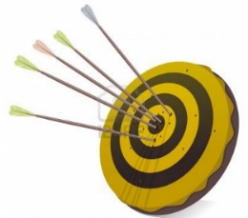 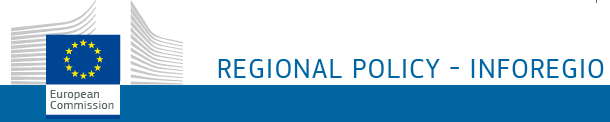 INTERREG 
EUROPE
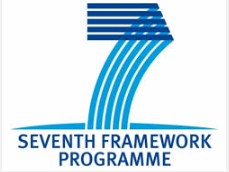 3. Smart Specialisation strategies
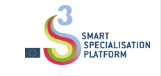 4. Integration of Regions of Knowledge (RoK)
Interreg Europe
Rationale
Policy learning among public authorities to improve performance of policies & programmes for regional development, in particular Structural Funds programmes
Policy learning among public authorities to improve performance of policies & programmes for regional development, in particular Structural Funds programmes
EU Cohesion policy
Goal 1: Investment for growth & jobs (G&J)
EUR 340 billion
Goal 2: European Territorial Cooperation (ETC)
EUR 10.2 billion
INTERREG EUROPE
EUR 359 m
€
Interreg Europe
Eligible area
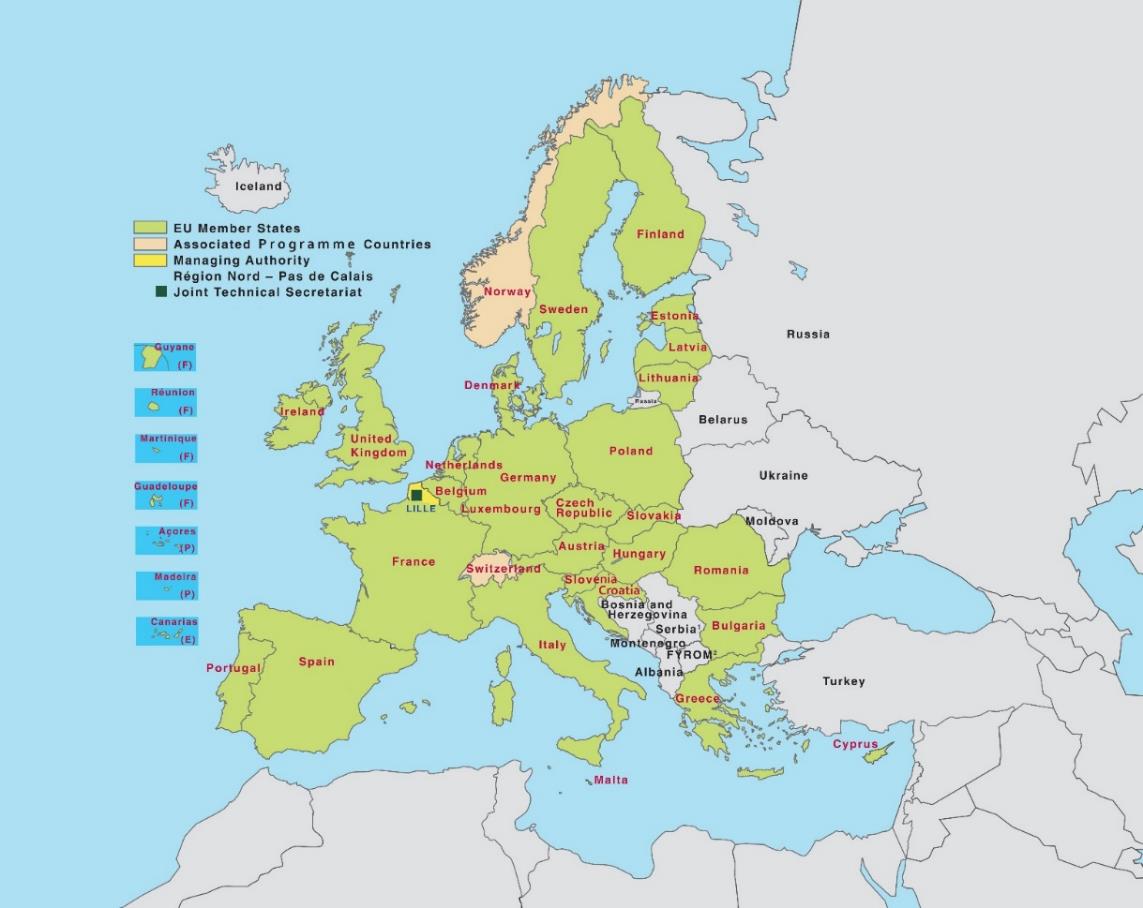 EU28 + Norway &                      Switzerland
INTERREG EUROPE
…S3
innovation infrastructure
innovation chains…
Thematic focus
4 priority axes
…creation,
development,
growth of SMEs…
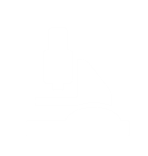 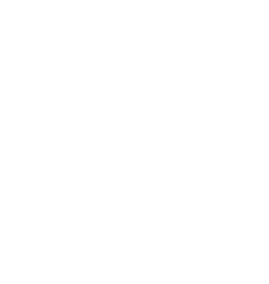 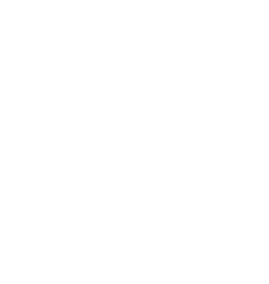 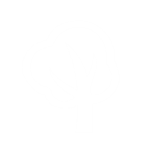 …natural heritage
cultural heritage
resources efficiency…
…energy efficiency
renewable energies
sustainable transport…
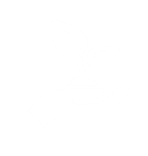 Interreg Europe
2 actions
B. Policy Learning Platforms
A. Interregional Cooperation Projects
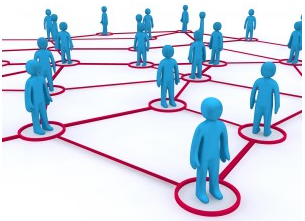 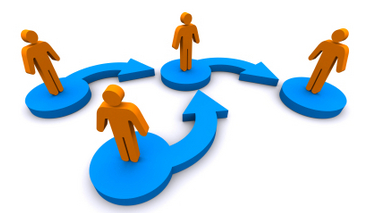 Interreg Europe
Budget per action
Programme total ERDF budget: MEUR 359

ERDF budget for platforms:  MEUR 15.3 (max)

ERDF budget for projects: MEUR 322.4 equally shared over 4 priority axis (MEUR 84)
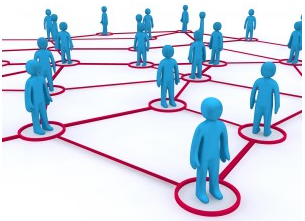 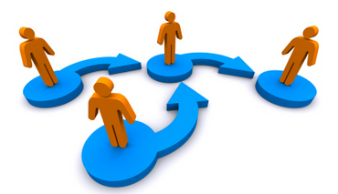 Interreg Europe
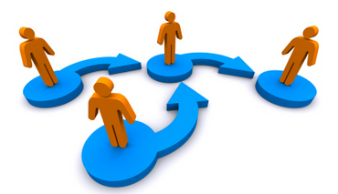 Projects
Definition
Partners from different countries working together on a shared regional policy issue (within the thematic fields of the programme)…
Objective
….to improve the effectiveness of the policies of  the regions involved in the project (in particular their Investment for Growth and Jobs goal programmes)
Interreg Europe
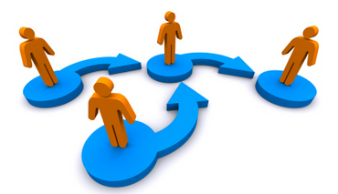 Project organised in 2 phases
Exchange of experience ending up with the production of 1 action plan / region


Monitoring of the action plan implementation
+ possible pilot actions
Phase 1
(1 to 3 years)
Phase 2
(2 years)
Interreg Europe
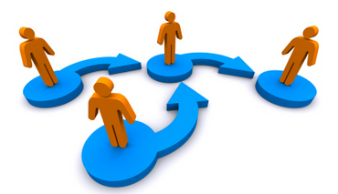 Projects partnership features
From at least 3 countries, from which at least 2 partners from EU-MS
Recommendation: between 5 to 10 partners
Advisory partners: 
offer a particular competence that can facilitate the project’s implementation
do not address a policy instrument and therefore do not need to develop an action plan.

Stakeholder group: one per region
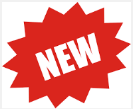 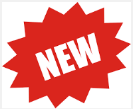 Interreg Europe
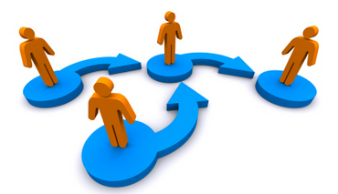 Projects partnership: who is eligible?
Public bodies (the main target group)(e.g. local, regional, national authorities)
Bodies governed by public law(Directive 2004/18/EC)
Private non profit bodies
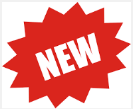 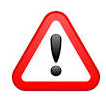 Confirmation of the eligibility status: 
check with your contact point
Interreg Europe
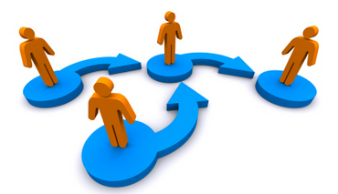 Project finances
Recommended ERDF budget: between EUR 1 to 2 million
Interreg Europe
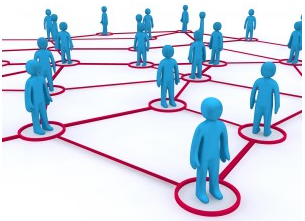 Origin
INTERREG IVC capitalisation
exercise
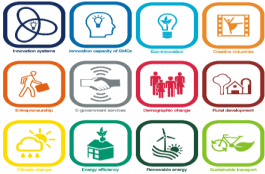 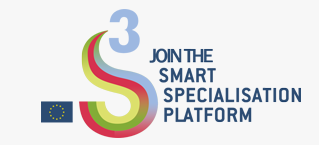 S3 platform
Seville
Objective
Objective: To contribute to policy learning across EU in particular
		      on Structural Funds implementation
	Better exploiting projects’ results 
	Opening up programme results to anyone interested
Interreg Europe
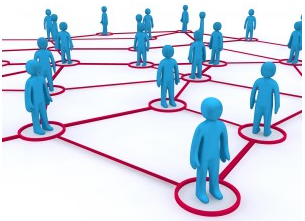 Platforms: what is it?
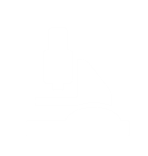 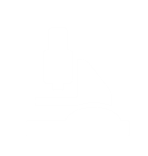 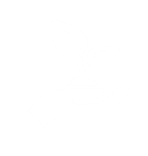 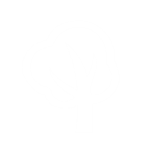 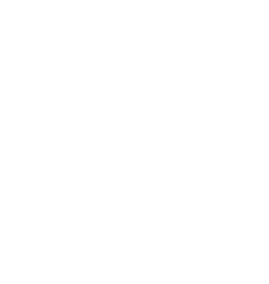 A service provided per priority axis via:
Online collaborative tool
With relevant functionalities

+       Expert team
Content and coordination role
Interreg Europe
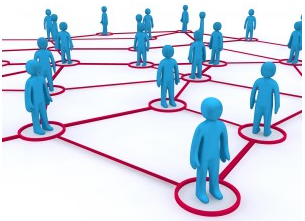 Platforms
Examples of services
Advice regional stakeholders and running projects

Organise and facilitate peer reviews among regions

Organise and facilitate thematic workshops

Analyse and disseminate the content of projects through dedicated events & publications

Facilitate knowledge sharing and networking among regions on the collaborative tool
Interreg Europe
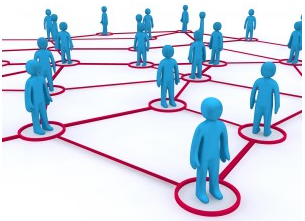 Platforms
Target groups
Stakeholders involved  in the implementation of Growth & Jobs or cooperation programmes
Other stakeholders relevant to the topics
Implementation
Sub-contracting arrangement
Through procurement procedure
Launched in the course of 2015
Interreg Europe
2 interrelated actions
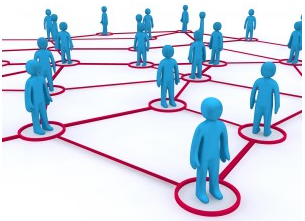 Policy Learning Platforms
Open to all regions
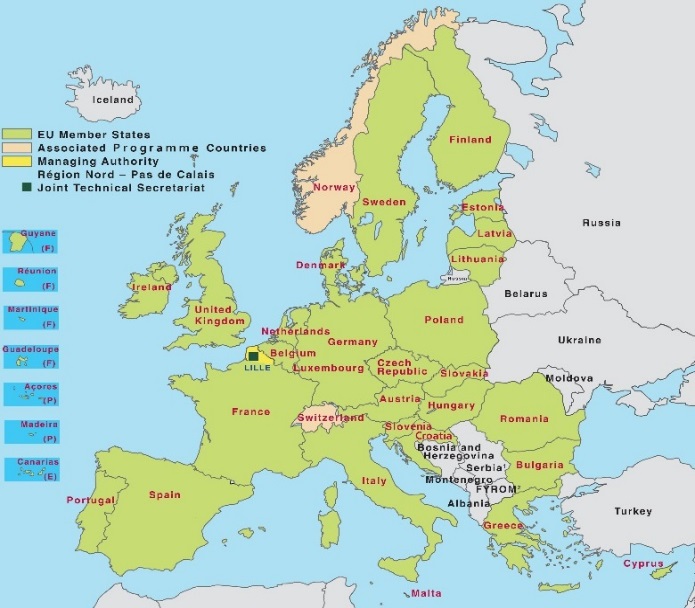 Contribute
Enrich
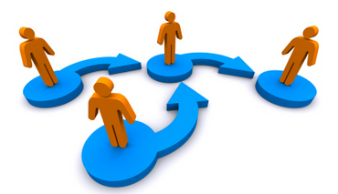 Interregional cooperation projects
Project 1
Project 2
Project 3
Interreg Europe
Conclusions
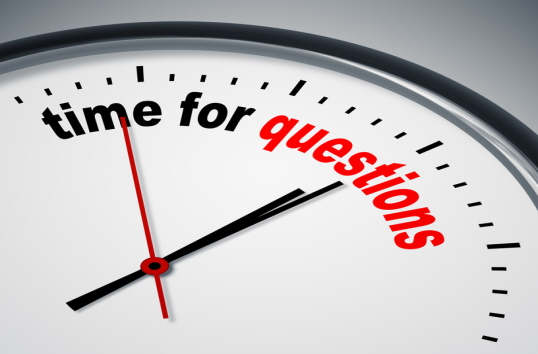 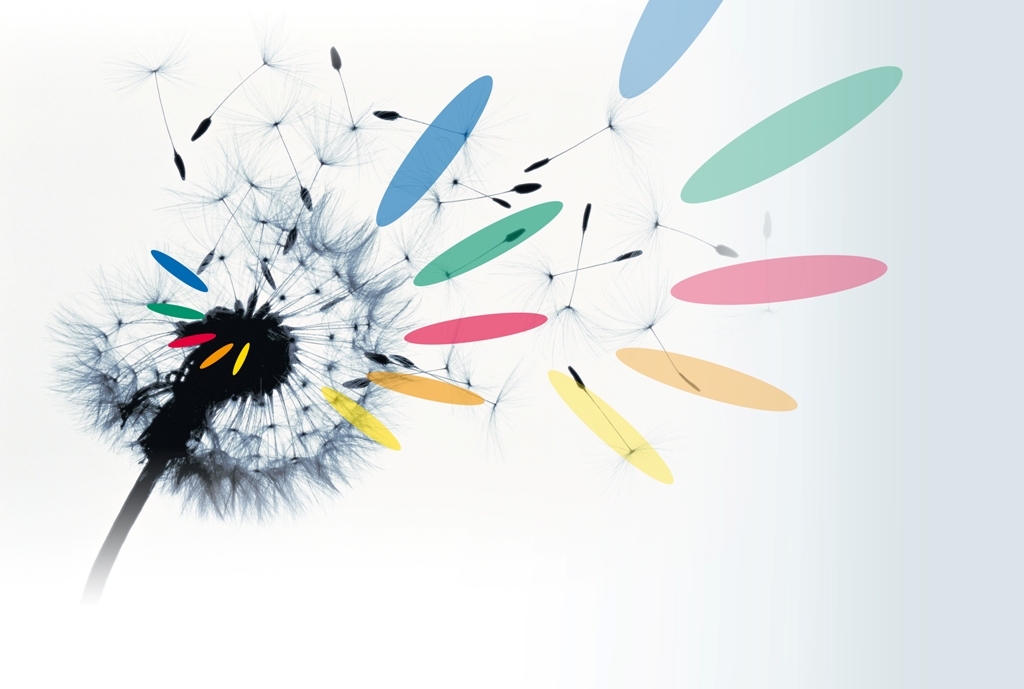 Thank you for your attention!